Catálogo de Oikos S.C
Alimentación:
Pan de dátil
Sal
Pastel de higo
Tortitas de sal
Zumo de granada
Alcachofas aliñadas
Mermeladas
Paté 
Aceite de oliva variado.
Pan de dátil
Alimento muy energético, rico en vitaminas.

Ingredientes: Dátil y almendras 

Peso neto: 250g

Precio: 2.50€
Sal
Ofrecemos diferentes tipos de sal típica de nuestra tierra.

Sal fina sin yodo
Peso neto: 500g
Precio: 0.50€

Sal fina yodada
Peso neto: 500g
Precio: 1.50€

Sal gruesa
Peso neto: 500g
Precio: 0.50€

Flor de sal 
Peso neto: 250g
Precio: 5.50€
Pastel de higo
El pastel de higo elimina el colesterol y ayuda a prevenir las enfermedades óseas y a mejorar el estado general de la piel.

Ingredientes: Higos y almendras

Peso neto: 250g

Precio: 2.50€
Tortitas de sal
Aperitivo típico de la Vega Baja con un sabor muy delicioso.

Ingredientes: Harina, levadura, aceite y sal

Peso neto: 125g

Precio: 1.50€
Zumo de granada
Estupendo refrigerio en verano servido bien fresquito y muy beneficioso para la salud por su alto contenido en antioxidantes. Procedente de los granados de nuestra zona.
     
Envase de cristal de 200 ml.
 Peso neto: 358 grs.

Precio: 2,10 €
Alcachofas aliñadas
Delicioso aperitivo mediterráneo procedente de la huerta del Segura, vega a la que pertenece nuestra ciudad de Torrevieja.

Ingredientes: Cuartos de alcachofas, aceite vegetal, agua, sal, vinagre, ajo y especias provenzales. 

Peso neto: 350 grs

Precio: 1,38 €
Mermeladas
Mermeladas caseras de dos sabores:
Mermelada de higo
-mermelada de tomate
 ingredientes:


Precio:
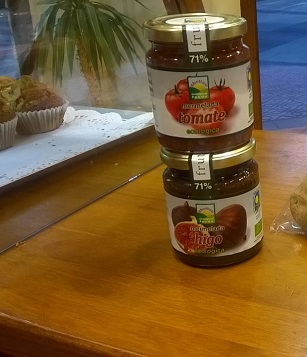 Paté
Diferentes tipos de sabores de pates :
-jamón ibérico
-jabalí
-bacalao
-chorizo a la sidra
-ciervo
Foie de pato con arandanos o con vino dulce o con setas silvestres

No necesitan frio

Peso: 140g y 400g

Precio: 3 €
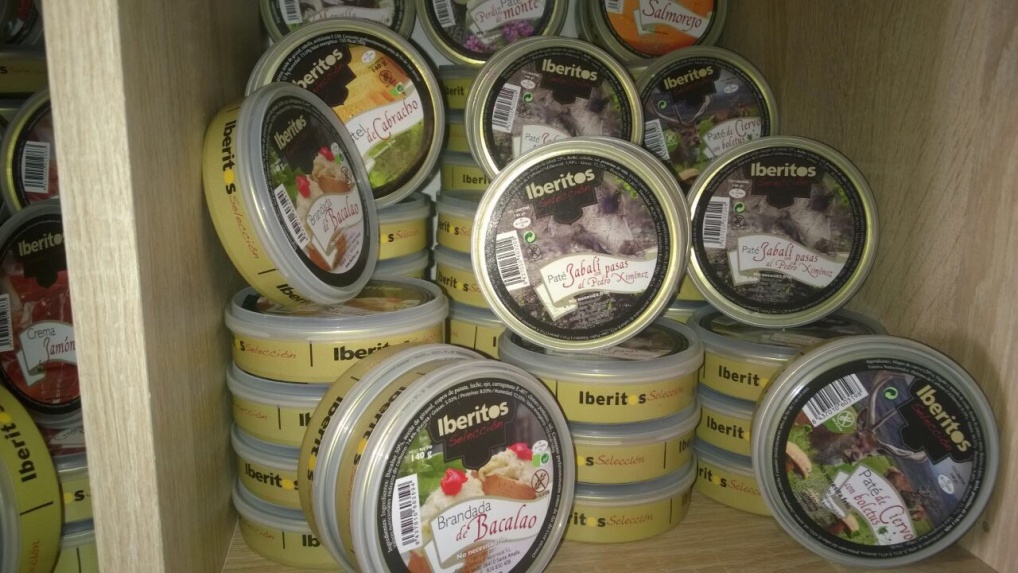 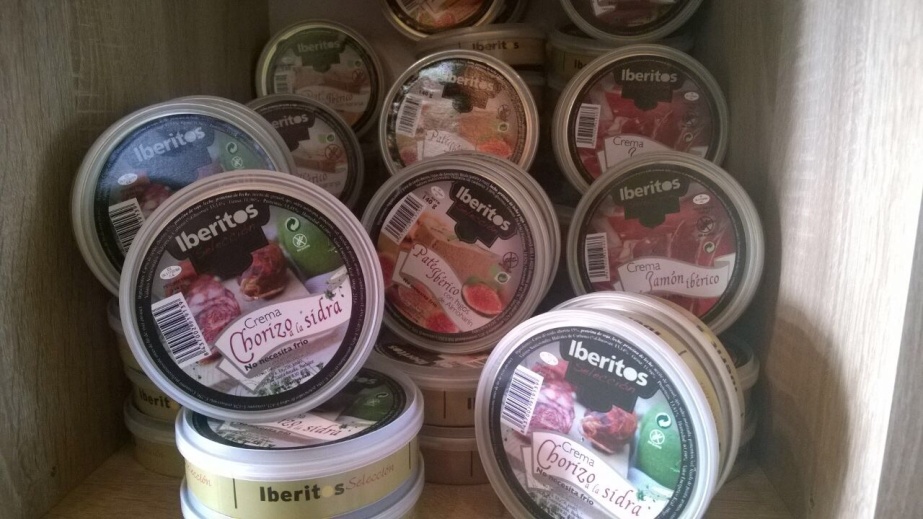 Aceite de oliva
Aceite de oliva virgen extra condimentado con:
-Rosa
-Romero
-Laurel
-Ajo
-violeta

Peso. 250 ml

Precio: 5.50e
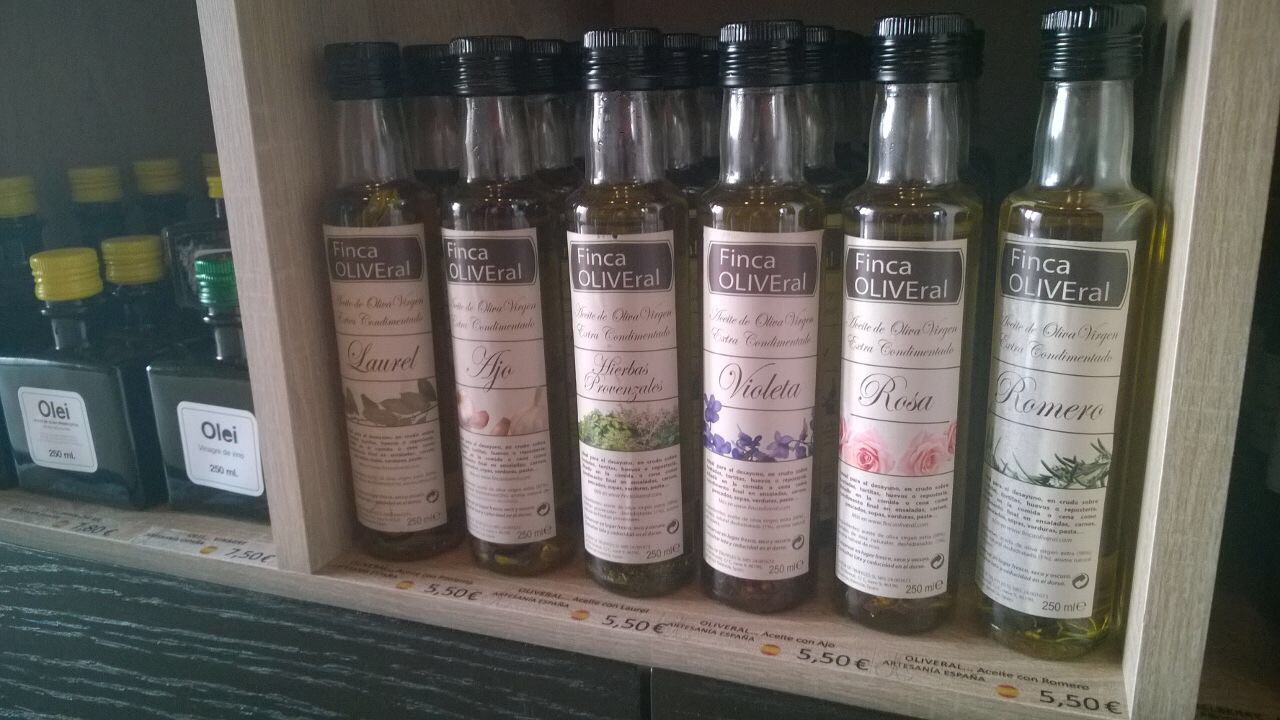 Decoración:
Joyero pequeño
Cuaderno de notas artesanal
Portavelas 
Taza de té
Taza torrevejense
Llavero torrevejense
Marco torrevejense
Reloj torrevejense
Bola de nieve torrevejense
Joyero pequeño
Pequeño joyero decorado con piedras de diferentes colores.

Precio:  6€ unidad
Cuaderno de notas artesanal
Bonito cuadernillo de notas hecho en la India artesanalmente, decorado minuciosamente.

Precio: 10€
Portavelas
Portavelas con un estilo moderno, de color dorado.

Precio: 8€
Taza de té
Bonita taza de té, decorada con una frase que te invita a disfrutar el tiempo.

Precio: 6€
Taza torrevejense
Típica taza torrevejense, decorada con el paisaje de nuestra tierra.
Bonito recuerdo de una ciudad azul y salerosa. 

Precio: 3.50 €
Marco torrevense
Llaveros de diferentes modelos y con diferentes animales como adorno.

Precio: 1,50 €
Marco torrevejense
Bonitos marcos decorados con el paisaje de Torrevieja.

Precio 1ª: 2 €

Precio 2ª: 1,50 €
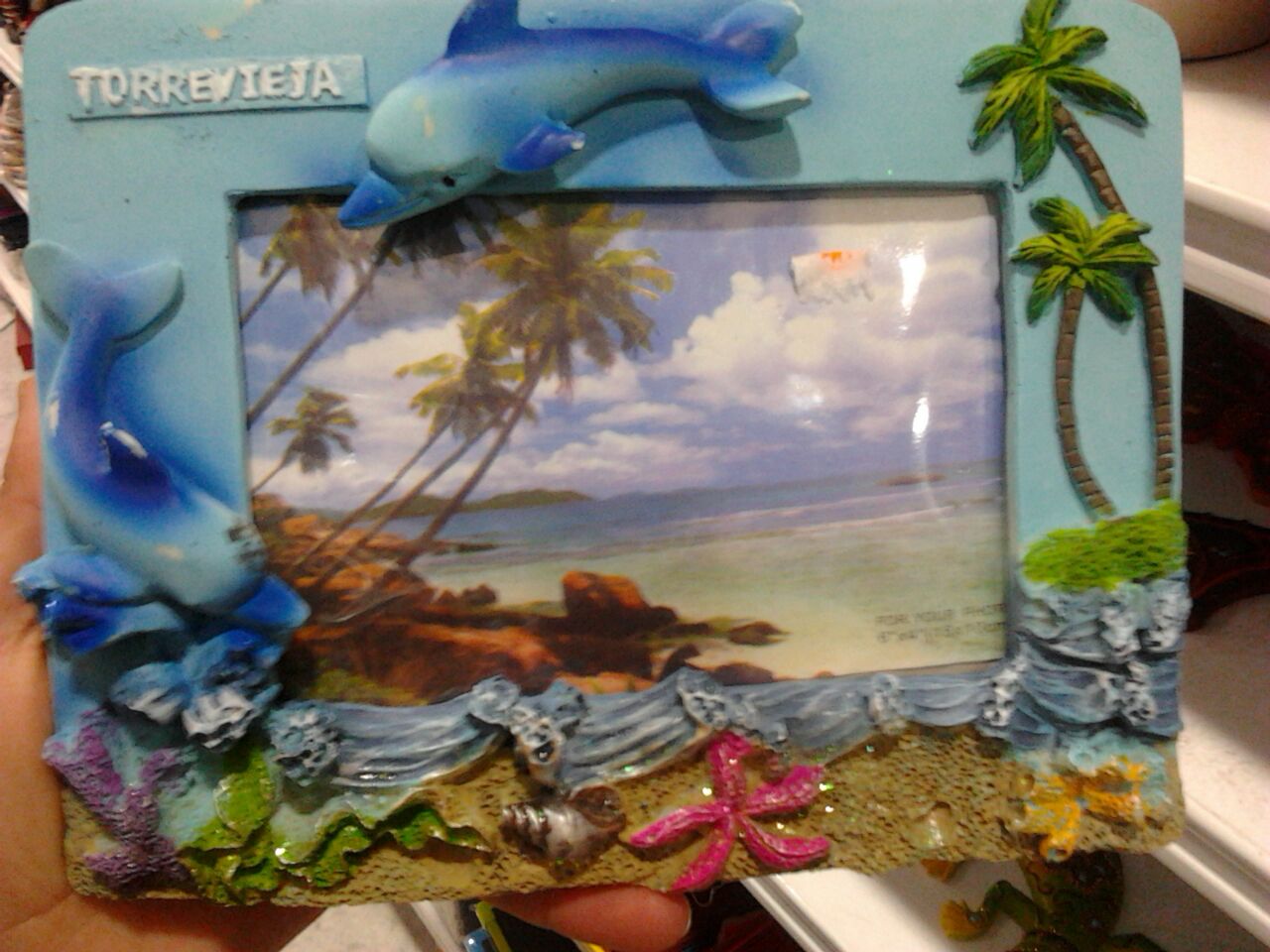 Reloj torrevejense
Bonito reloj artesanal de Torrevieja.

Precio: 6€
Bisutería:
Anillos de piedra de la playa 
Pulseras de piedra de la playa
Collares de piedra de la playa 
Anillos de acero
Pulseras variadas
Collares variados 
Anillos de Porcelana
Anillos de piedra
Modernos anillos
decorados con 
piedras de la playa
cuidadas y tratadas
especialmente y con mucho cariño.

Precio: 3€
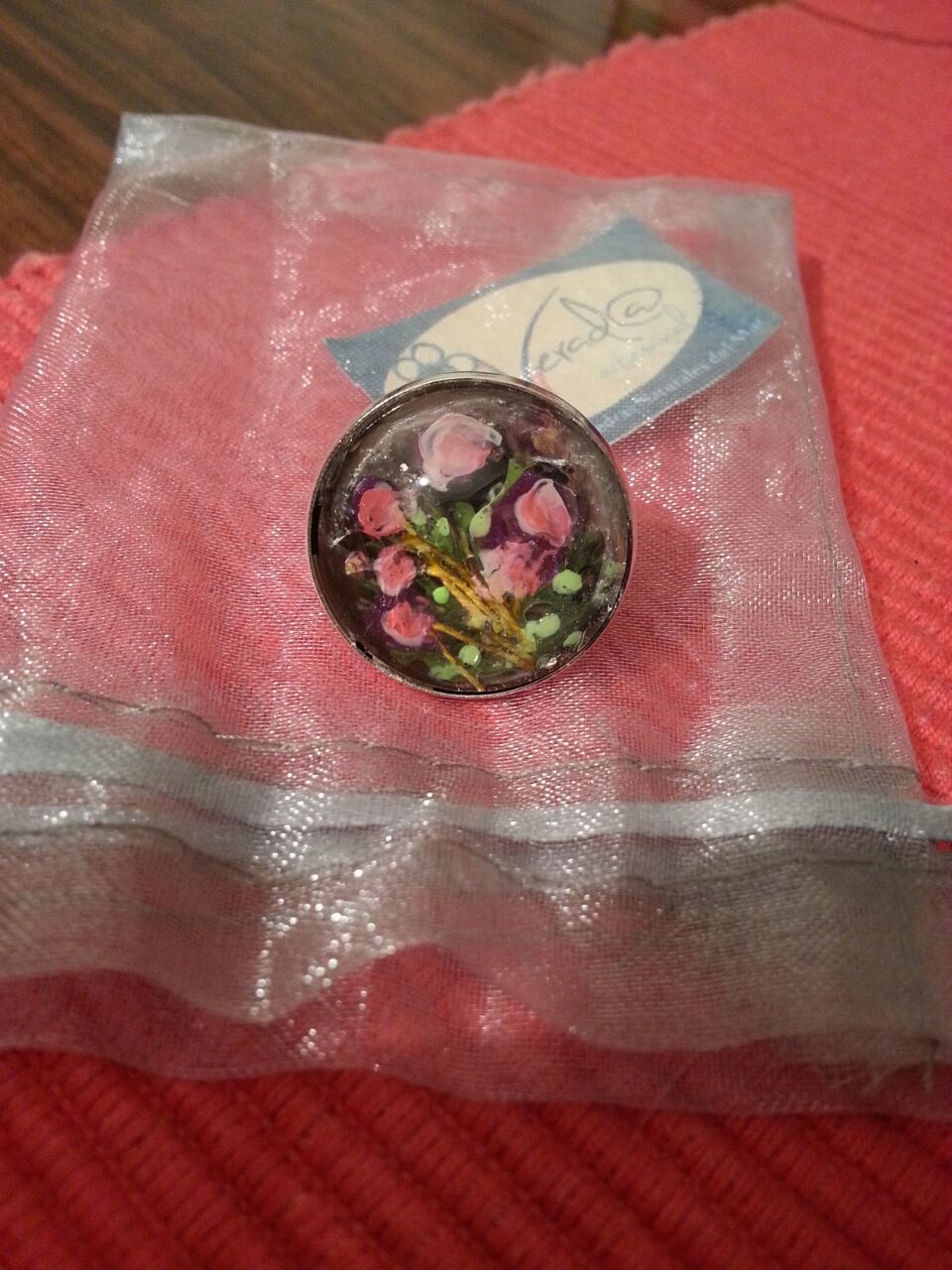 Pulseras de piedra
Pulseras decoradas con piedras de la playa que han sido tratadas y pintadas minuciosamente por una gran artista torrevejense.

Precio: 5€
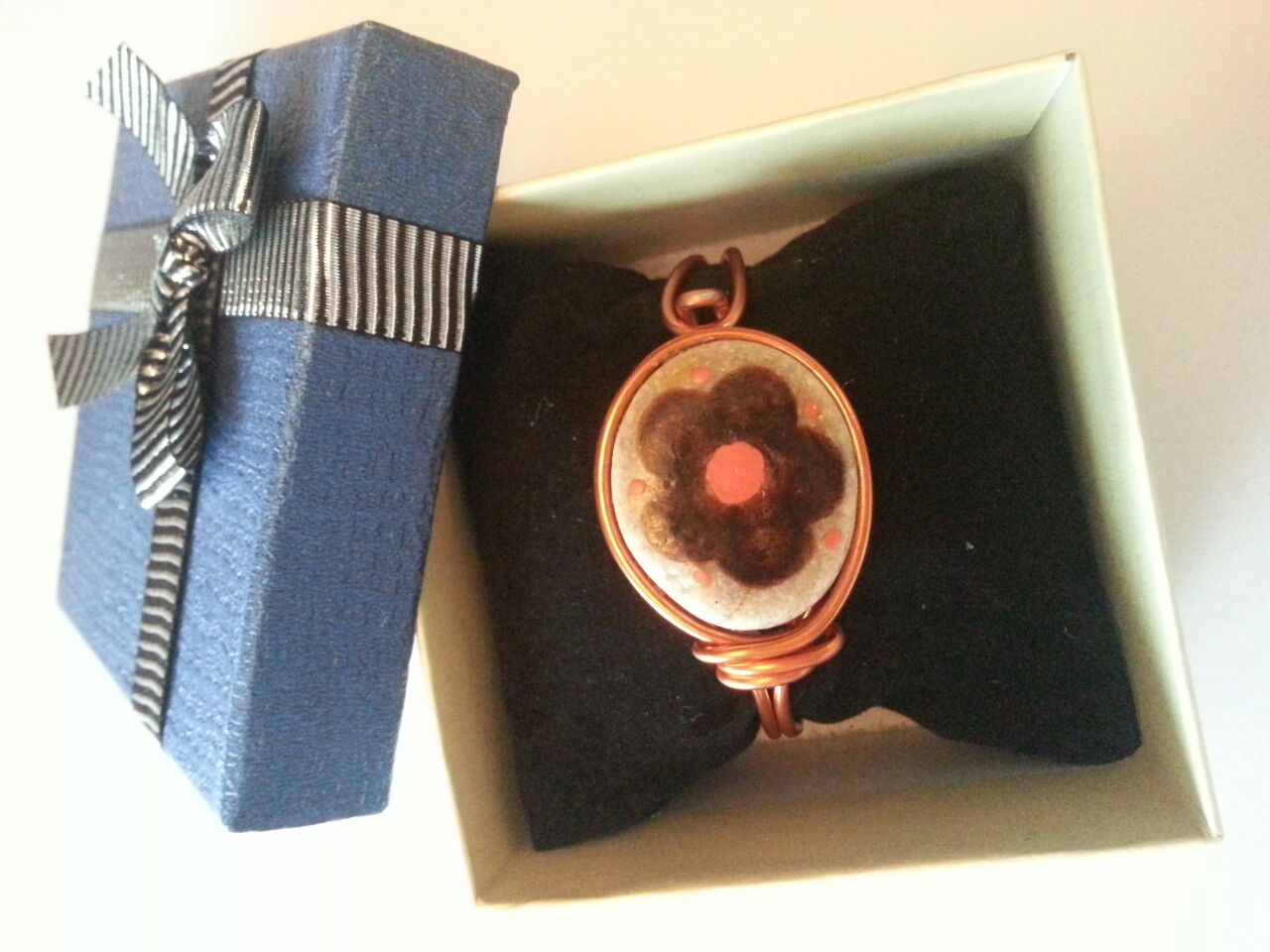 Collares de piedra
Diferentes collares decorados con piedras. 
Por un lado, podemos apreciar la naturaleza que se representa en este primer collar además incluye un nombre, a elegir. Por otro lado, un collar más simple pero realizado con mucho cuidado para poder obtener este resultado tan brillante que puede representar distintos rostros.
Precio: 5€
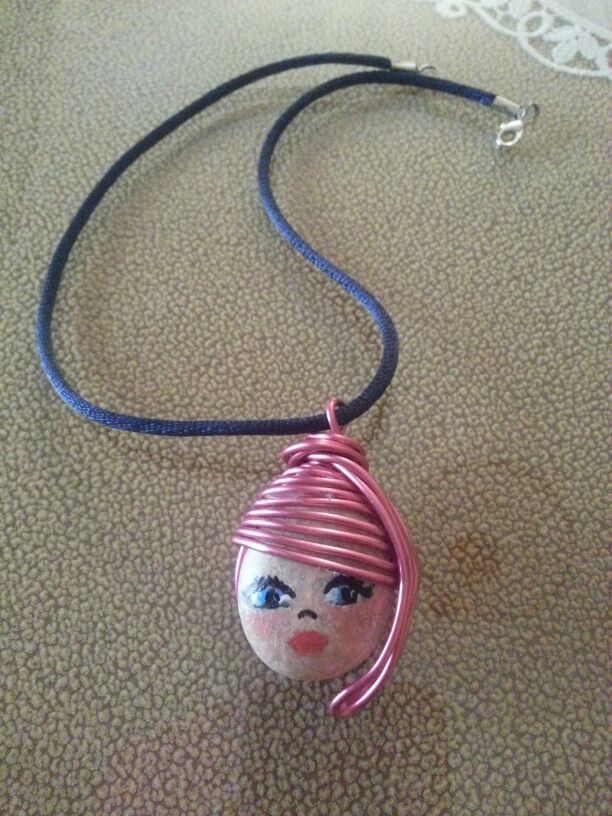 Anillos de acero
Diferentes anillos de acero , con multitud de dibujos en ellos , a elegir.

Precio: 4€
Pulseras variadas
Diferentes pulseras para elegir 

Precio: Desde 8€
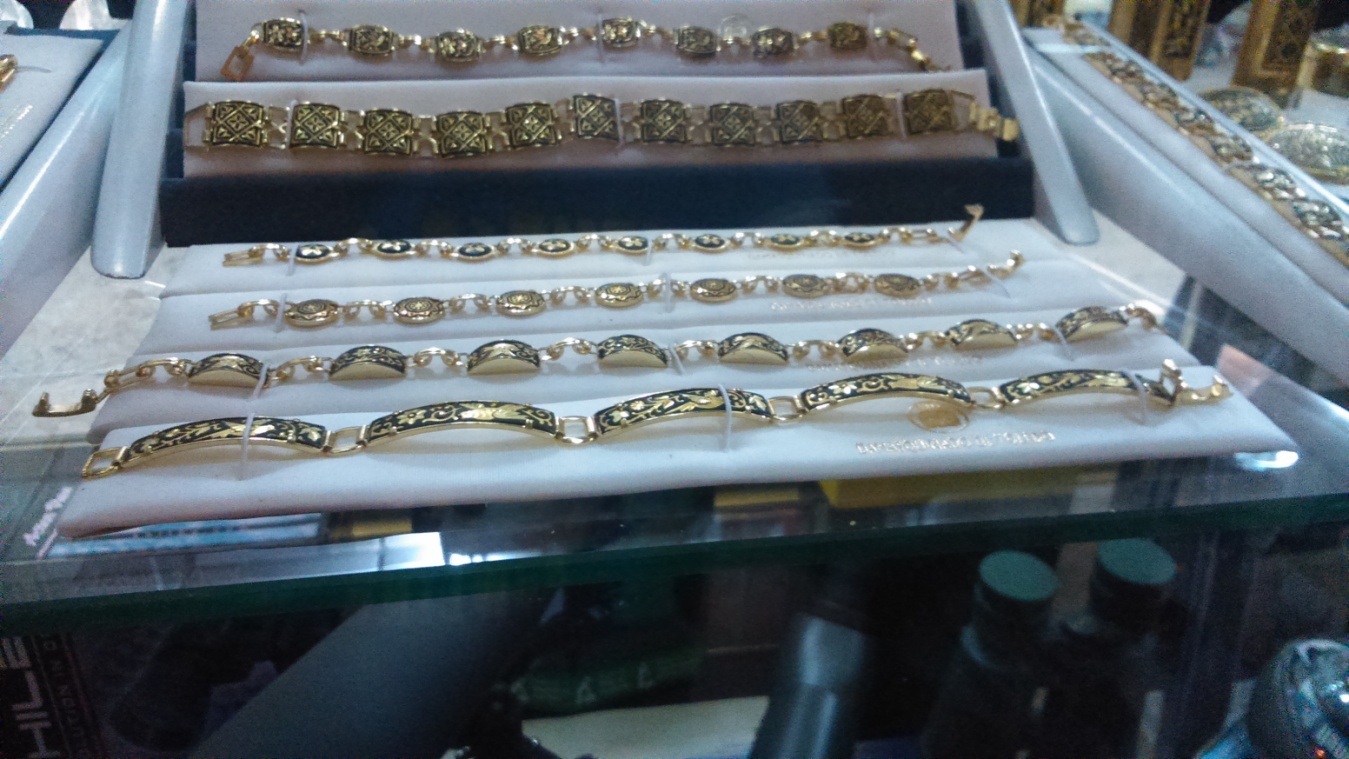 Collares variados
Collares decorados religiosamente.

Precio: Desde 9€
Anillos de porcelana
Anillos  de hueso .

Precio:  4€
Artesanía:
Cestas de diferentes tamaños
Marcapáginas 
Llavero
Cestas de diferentes tamaños
Cestas de diferentes tamaños realizadas artesanalmente.

Precio cesta pequeña: 3€ 
Precio cesta grande: 8€
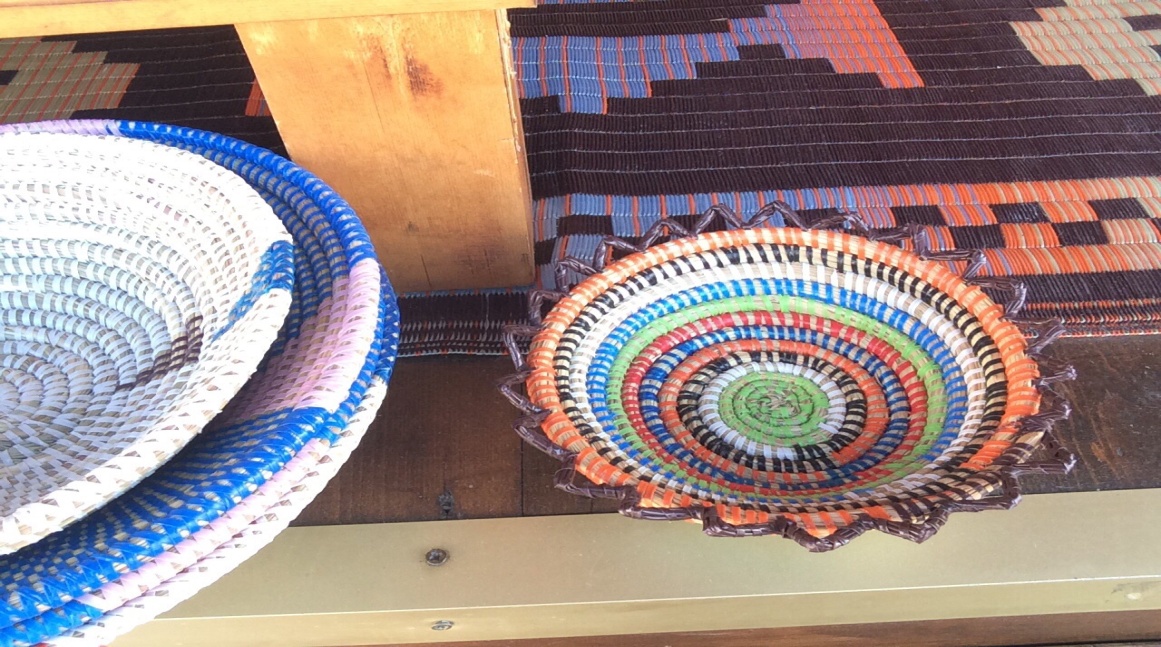 Marcapáginas
Precioso marcapáginas para utilizarlo en tus libros favoritos.

Precio: 1.50€
Llavero
Llavero realizado artesanalmente utilizando cuero y piedras de la playa que han sido tratadas y dibujadas posteriormente.

Precio: 5€